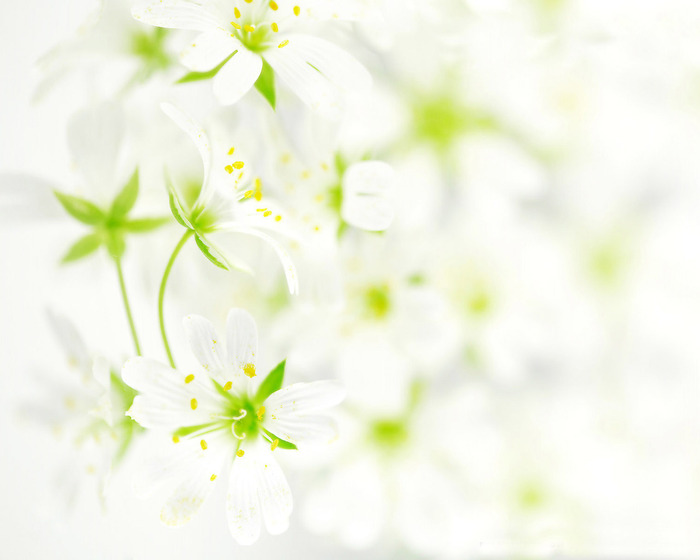 Обследование грамматического строя речи 2
Составил: Логопед Детского сада № 4 «Колосок» 
п. Новочернореченский Козульского района
Ишутченко Н.В
Согласование падёжных окончаний
ИменительныйУ тебя есть кто? Что?
Родительный У них нет кого? Чего?
ТворительныйДоволен кем? Чем?
ВинительныйЛюбишь кого? Что?
Предложный Думаешь о ком? О чём?
ДательныйРадуюсь кому? Чему?
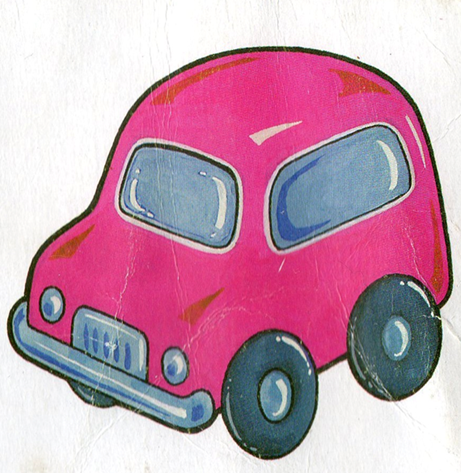 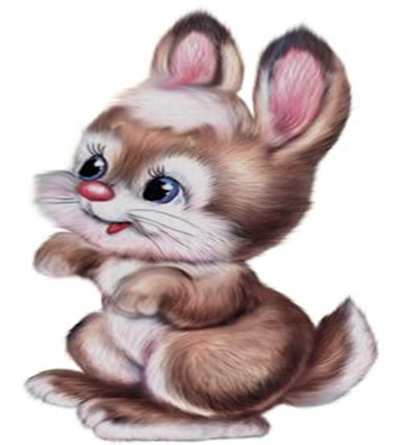 Образование уменьшительно-ласкательных форм
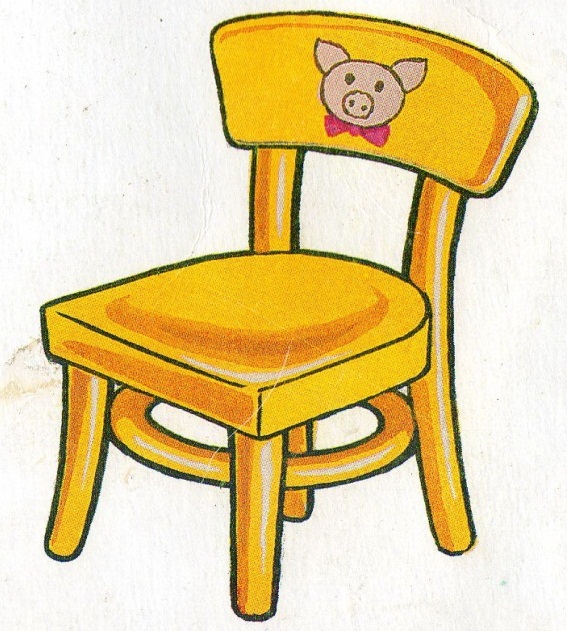 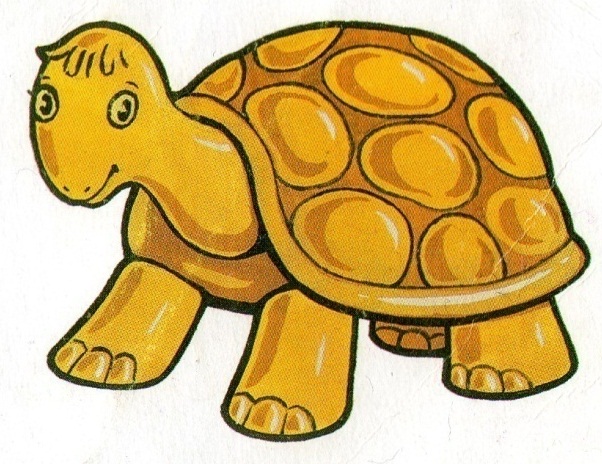 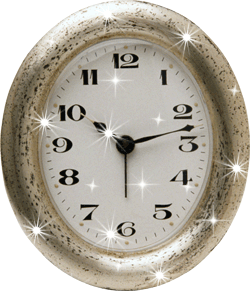 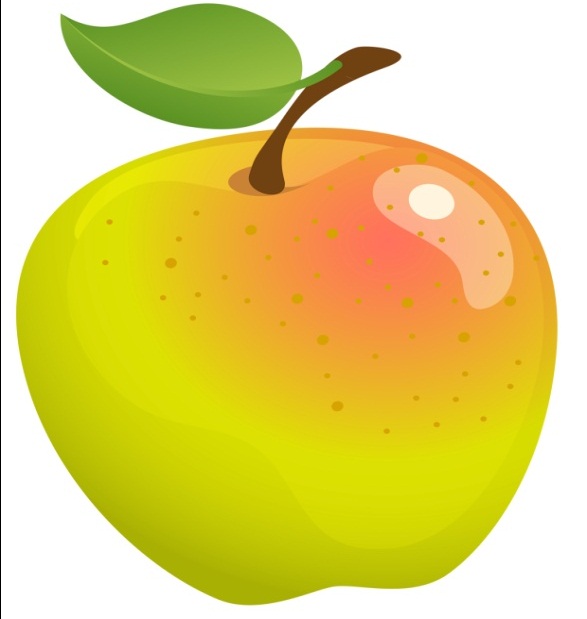 Согласование с предлогами
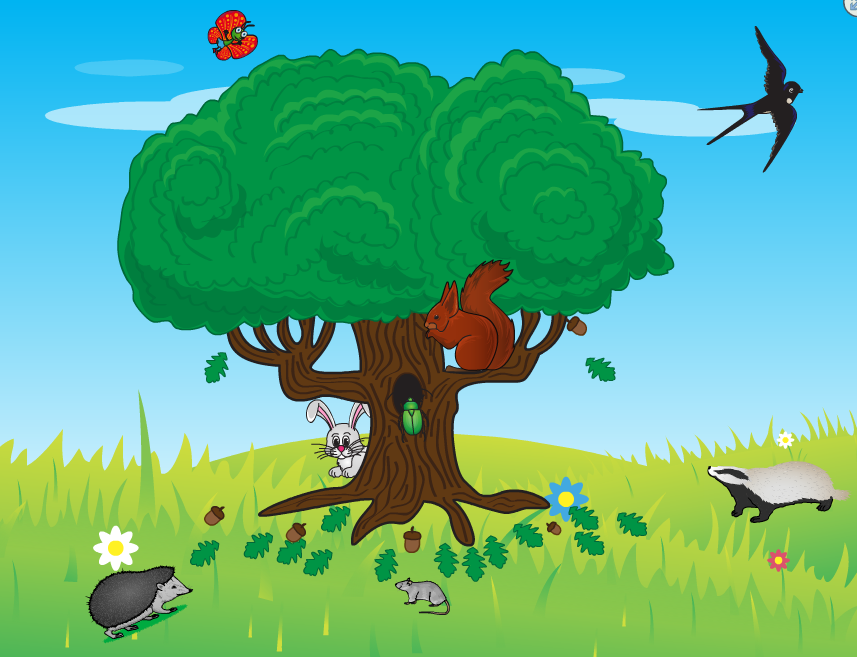 Определение рода имён существительных с помощью замены местоимениями
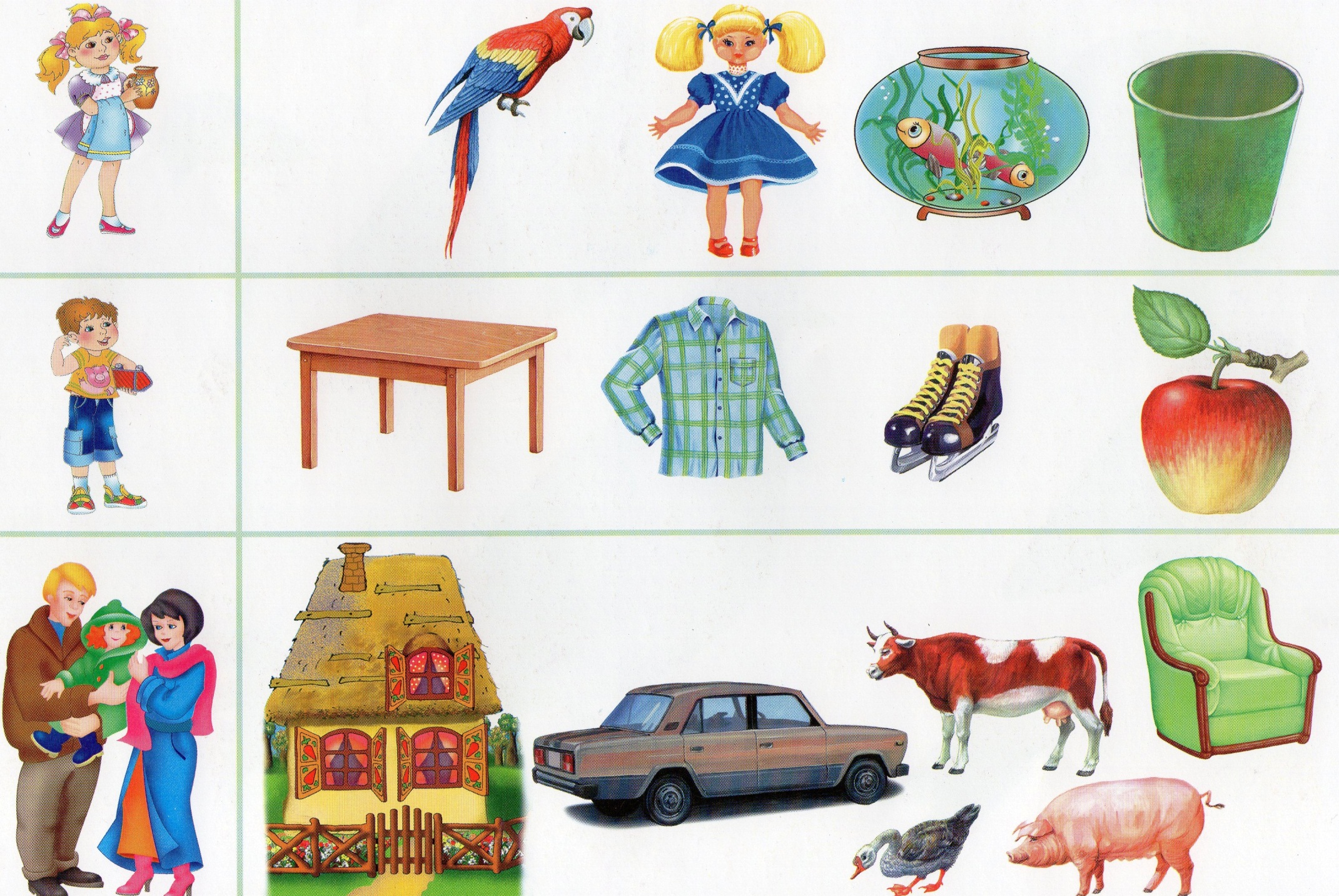